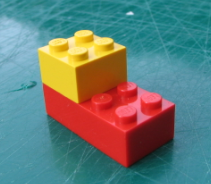 Isometrisch papier
Hulplijntjes onder 30 graden
30°
30°
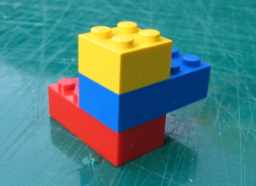 30°
30°
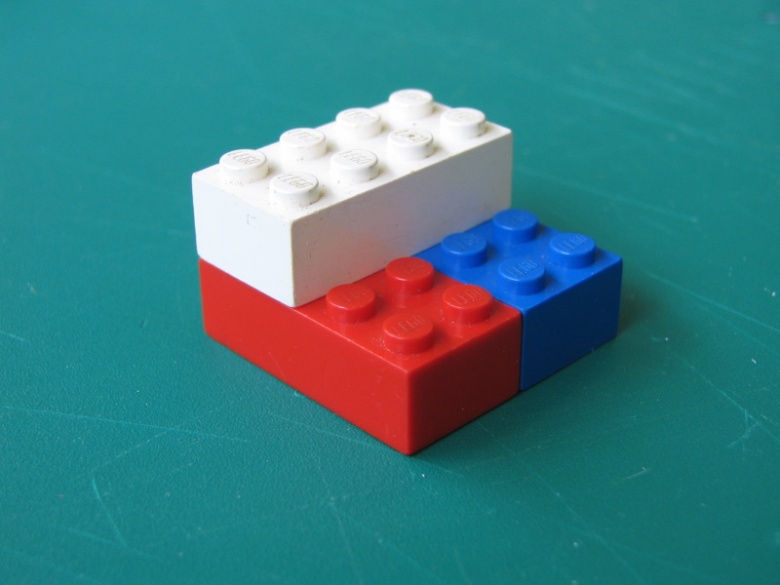 30°
30°